参考資料６
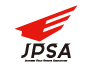 日本障がい者スポーツ協会オフィシャルパートナー
以下の26社（平成２８年度時点）
日本航空株式会社
全国共済農業協同組合連合会
ＴＡＮＡＫＡホールディングス株式会社
東京ガス株式会社
中外製薬株式会社
三菱商事株式会社
あいおいニッセイ同和損害保険株式会社
三菱電機株式会社
サントリーホールディングス株式会社
大同生命保険株式会社
凸版印刷株式会社
株式会社モリサワ
トヨタ自動車株式会社
株式会社ゴールドウイン
東日本旅客鉄道株式会社
東京建物株式会社
株式会社大京
エイベックス・グループ・ホールディングス株式会社
清水建設株式会社
味の素株式会社
野村ホールディングス株式会社
株式会社大和証券グループ本社
東京ガス協力企業会
全日本空輸株式会社
東京海上日動火災保険株式会社
日本郵船株式会社
（参考）中小企業の定義について
※　中小企業基本法による